Γυμνάσιο Πέτα Άρτας
Οδυσσέας Ελύτης
«Άξιον Εστί»
Νεοελληνική Λογοτεχνία
Γ’ Γυμνασίου
Μπεκρής Δημήτριος
Υπεύθυνη Καθηγήτρια: Κωστελίδου Ελισάβετ
2022-2023
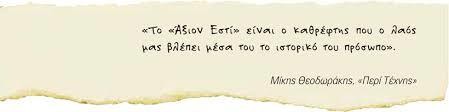 Ο Οδυσσέας Ελύτης
(πραγματικό	όνομα:	Οδυσσέας	Αλεπουδέλης)-  (Ηράκλειο Κρήτης, 2 Νοεμβρίου 1911 - Αθήνα, 18
Μαρτίου	1996),	ήταν	ένας	από  σημαντικότερους Έλληνες ποιητές,
τους  μέλος
της  λογοτεχνικής    γενιάς    του    '30 .    Ο    Οδυσσέας  Ελύτης  γεννήθηκε στις   2   Νοεμβρίου   του   1911  στο Ηράκλειο της Κρήτης. Βραβεύτηκε το  1960  με  το Κρατικό   Βραβείο   Ποίησης και    το    1979    με  το βραβείο Νόμπελ Λογοτεχνίας, ο δεύτερος και  τελευταίος μέχρι σήμερα Έλληνας που τιμήθηκε με  βραβείο Νόμπελ  Λογοτεχνίας.  Γνωστότερα  ποιητικά του έργα είναι τα Άξιον εστί, ο Ήλιος ο  πρώτος και οι Προσανατολισμοί.
Πολλά ποιήματά του μελοποιήθηκαν,  ενώ  συλλογές του έχουν μεταφραστεί μέχρι σήμερα σε  πολλές ξένες γλώσσες. Με την έναρξη του πολέμου  του	1940,	ο	Ελύτης	κατατάχθηκε
2
ως  ανθυπολοχαγός	στη	Διοίκηση	του  Στρατηγείου Α΄ Σώματος Στρατού.Ο πόλεμος του  1940 τού έδωσε την έμπνευση και για πολλά έργα,  την  Καλωσύνη  στις  Λυκοποριές ,  την  Αλβανιάδα  και  τη, χαμένη οριστικά, Βαρβαρία. Την περίοδο 1945–
1946	διορίστηκε	για	ένα	μικρό
Διευθυντής	Προγράμματος	στο Εθνικό
διάστημα  Ίδρυμα
Ραδιοφωνίας, έπειτα από σχετική σύσταση του  Σεφέρη, που ήταν διευθυντής του  πολιτικού  γραφείου του αντιβασιλέα Αρχιεπισκόπου Αθηνών  Δαμασκηνού.		Συνεργάστηκε				επίσης	με  την  Αγγλοελληνική   Επιθεώρηση ,   όπου   δημοσίευσε  ορισμένα		δοκίμια,		την Ελευθερία και  την Καθημερινή, όπου διατήρησε ως το 1948 μια  στήλη	τεχνοκριτικής.Το	1948	ταξίδεψε  στην Ελβετία, για να εγκατασταθεί  στη  συνέχεια  στο Παρίσι,			όπου			παρακολούθησε  μαθήματα φιλοσοφίας στη Σορβόννη. Στο Παρίσι  υπήρξε ιδρυτικό μέλος της Διεθνούς Ένωσης  Κριτικών Τέχνης , ενώ είχε επίσης την ευκαιρία να
γνωριστεί	με  Ελυάρ, Αλμπέρ
τους Αντρέ		Μπρετόν, Πωλ  Καμύ, Τριστάν	Τζαρά, Πιερ	Ζαν
του
Ζουβ, Ζουάν	Μιρό  και	άλλους.Το	καλοκαίρι
1950 ταξίδεψε στην Ισπανία ενώ κατά τη διάρκεια  της παραμονής του στο Λονδίνο, από τα τέλη του
3
1950   μέχρι   τον    Μάιο   1951,   συνεργάστηκε   με  το BBC πραγματοποιώντας τέσσερις ραδιοφωνικές  ομιλίες. Λίγο νωρίτερα είχε ξεκινήσει τη  σύνθεση  του Άξιον Εστί. Μετά την επιστροφή του στην  Ελλάδα,   το   1952   έγινε   μέλος   της   « Ομάδας   των  Δώδεκα», που κάθε χρόνο απένειμε βραβεία  λογοτεχνίας, από την οποία παραιτήθηκε  τον  Μάρτιο του 1953, αλλά επανήλθε δύο χρόνια  αργότερα. Το 1958, μετά από μία δεκαπενταετή  περίπου περίοδο ποιητικής σιωπής, δημοσιεύτηκαν  αποσπάσματα από Το Άξιον Εστί στην Επιθεώρηση  Τέχνης. Το έργο εκδόθηκε  τον  Μάρτιο  του  1960  από τις εκδόσεις Ίκαρος, αν και φέρεται τυπωμένο  τον Δεκέμβριο του 1959. Λίγους μήνες αργότερα  απέσπασε για Το Άξιον Εστί το Α΄ Κρατικό Βραβείο  Ποίησης. Την ίδια  περίοδο  εκδόθηκαν  και  οι Έξι  και Μία Τύψεις για τον Ουρανό (εκδόσεις Ίκαρος),  ενώ στη Γερμανία εκδόθηκε επιλογή ποιημάτων του  με τίτλο «Korper des Sommers». Ωστόσο, το 1960  σημάδεψε τον Οδυσσέα Ελύτη με ένα  βαρύτατο  διπλό πένθος, καθώς έχασε τη μητέρα του και τον  αδελφό του Κωνσταντίνο.
4
.
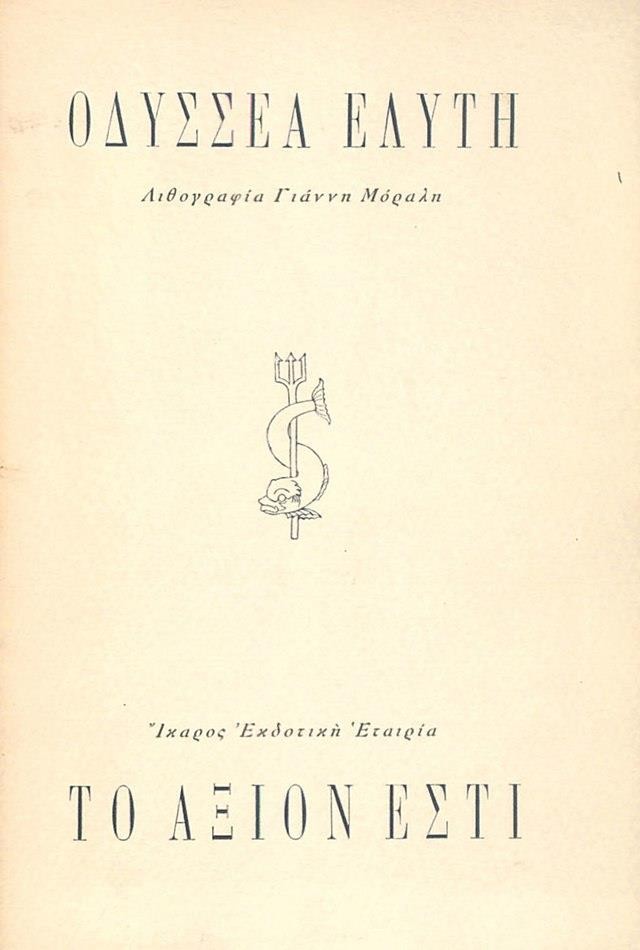 5
Μία από τις  κορυφαίες δημιουργίες του  υπήρξε  το ποίημα Το  Άξιον  Εστί (1959), έργο με το  οποίο  ο Ελύτης διεκδίκησε θέση στην εθνική λογοτεχνία,  προσφέροντας        ταυτόχρονα        μία        « συλλογική  μυθολογία» και ένα «εθνικό έργο». Η λογοτεχνική  κριτική υπογράμμισε την  αισθητική αξία  του,  καθώς και την τεχνική  του  αρτιότητα.  Η  γλώσσα  του επαινέθηκε για την κλασική ακρίβεια της  φράση, ενώ η αυστηρή δόμησή του χαρακτηρίστηκε  ως  άθλος. Τον  «εθνικό»   χαρακτήρα   του Άξιον  Εστί υπογράμμισαν μεταξύ  άλλων ο Δ.Ν.  Μαρωνίτης και  ο Γεώργιος  Π.  Σαββίδης, ο οποίος  σε μία από τις πρώτες κριτικές του ποιήματος  διαπίστωσε πως ο Ελύτης δικαιούνταν το επίθετο
«εθνικός»,  συγκρίνοντας  το  έργο  του   με   αυτό  του Διονυσίου Σολωμού,  του Κωστή  Παλαμά και  του Άγγελου Σικελιανού.
Το 1964 ξεκίνησε η ηχογράφηση του  μελοποιημένου Άξιον	Εστί από	τον Μίκη  Θεοδωράκη, ενώ η συνεργασία του Ελύτη με τον  συνθέτη είχε ξεκινήσει ήδη από το  1961. Το  ορατόριο του Θεοδωράκη εντάχθηκε στο Φεστιβάλ
Αθηνών και
στο Ηρώδειο.  Κυβερνήσεως
επρόκειτο	αρχικά	να	παρουσιαστεί
Ωστόσο
αρνήθηκε
το	Υπουργείο	Προεδρίας  να		το	παραχωρήσει,	με
6
αποτέλεσμα	ο	Ελύτης	και	ο
αποσύρουν	το	έργο,	το	οποίο
Θεοδωράκης	να  παρουσιάστηκε
τελικά στις 19 Οκτωβρίου στο κινηματοθέατρο Rex.  Κατά	τα	χρόνια	που	ακολούθησαν	συνέχισε	το
πολύπλευρο
αναγορεύτηκε  Φιλοσοφικής
πνευματικό	του	έργο.	Το	1978
επίτιμος διδάκτορας της  του Αριστοτελείου
Σχολής
Πανεπιστημίου Θεσσαλονίκης
Το Άξιον Εστί είναι μια ποιητική σύνθεση 75  περίπου σελίδων, χωρισμένη σε τρία τμήματα ( Ι.  Γένεσις ΙΙ. Πάθη ΙΙΙ. Δοξαστικόν), στο καθένα από  τα      οποία      εντοπίζονται	ύμνοι, ψαλμοί,  αναγνώσματα, άσματα. Η ποικιλία αυτή φανερώνει  την πρόθεση του Ελύτη να αποδώσει μια  μουσικότητα στη σύνθεση. Είναι ξεκάθαρη επίσης  η πρόθεση του ποιητή και από τους τίτλους  των  τριών ενοτήτων όσο και από τον γενικό να δώσει  θρησκευτικό περιεχόμενο στην σύνθεση, καθώς σε  όλη τη σύνθεση φαίνεται μια θρησκευτική –  τελετουργική αντίληψη της ζωής: Γέννηση – Πάθος
– Θάνατος – Ανάσταση – Αθανασία.
Περίπου	μια	δεκαετία	μετά	την	έκδοση	του
ποιητής	δήλωσε	:	« Όσο	κι	αν
έργου	ο	ίδιος	ο
μπορεί να φανεί παράξενο, την αρχική αφορμή να  γράψω	το	ποίημα	μου	την	έδωσε	η	διαμονή	μου
7
στην Ευρώπη τα χρόνια του ’48 με ’51. Ήταν τα  φοβερά χρόνια όπου όλα τα δεινά μαζί – πόλεμος,  κατοχή, κίνημα, εμφύλιος – δεν είχανε  αφήσει  πέτρα πάνω στη πέτρα. Θυμάμαι την μέρα που  κατέβαινα να μπω στο αεροπλάνο, ένα τσούρμο  παιδιά που παίζανε σε ένα ανοιχτό οικόπεδο. Το  αυτοκίνητό μας αναγκάστηκε  να  σταματήσει  για  μια στιγμή και βάλθηκα να τα παρατηρώ. Ήτανε
κυριολεκτικά  σκελετωμένα  ρουφηγμένα
μες τα  κουρέλια.  Χλωμά,  βρώμικα,  με γόνατα παραμορφωμένα, με  πρόσωπα. Τριγυρίζανε μέσα στις
τσουκνίδες του οικοπέδου ανάμεσα σε τρύπιες  λεκάνες και σωρούς σκουπιδιών. Αυτή ήταν η  τελευταία εικόνα που έπαιρνα από την Ελλάδα. Και  αυτή, σκεπτόμουνα, ήταν η μοίρα του Γένους που
ακολούθησε	το	δρόμο	της  αιώνες	για		να		υπάρξει ».
Αρετής	και	πάλαιψε
Αυτή	υτή	εικόνα
εναλλάσσεται πολύ σύντομα στα μάτια του με ένα  σκηνικό εντελώς διαφορετικό: «Πριν περάσουν 24  ώρες περιδιάβαζα στο Ουσί  της  Λωζάννης,  στο  μικρό δάσος πλάι στη λίμνη. Και ξαφνικά άκουσα
χαρούμενες	φωνές.	Ήταν	τα  έβγαιναν		να	κάνουν
καλπασμούς	και
Ελβετόπαιδα	που
καθημερινή	τους	ιππασία.	Αυτά	που	από
την  πέντε
γενεές	και	πλέον,	δεν	ήξεραν	τι	θα	πει	αγώνας,
8
πείνα, θυσία. Ροδοκόκκινα, γελαστά, ντυμένα σαν  πριγκηπόπουλα, με συνοδούς που φορούσαν στολές  με χρυσά κουμπιά, περάσανε από  μπροστά μου  και  μ’ άφησαν σε μια κατάσταση που ξεπερνούσε την  αγανάκτηση....Η παραμονή μου στην Ευρώπη με  έκανε να βλέπω πιο καθαρά το δράμα  του  τόπου  μας. Εκεί αναπηδούσε πιο ανάγλυφο το άδικο που  κατάτρεχε τον ποιητή. Σιγά-σιγά αυτά τα δύο  ταυτίστηκαν μέσα μου.  Το  επαναλαμβάνω, μπορεί  να φαίνεται παράξενο, αλλά έβλεπα καθαρά ότι η  μοίρα της Ελλάδας ανάμεσα στα άλλα έθνη ήταν ότι  και η μοίρα του ποιητή ανάμεσα στους άλλους  ανθρώπους – και  βέβαια  εννοώ  τους  ανθρώπους  του χρήματος και της εξουσίας.  Αυτό  ήταν  ο  πρώτος σπινθήρας, ήταν το πρώτο εύρημα. Και η  ανάγκη που ένιωθα για μια δέηση, μου ‘δωσε ένα  δεύτερο εύρημα. Να δώσω, δηλαδή, σ’ αυτή τη  διαμαρτυρία μου για το άδικο τη μορφή μιας  εκκλησιαστικής λειτουργίας. Κι έτσι γεννήθηκε το
«Άξιον Εστί».

Η Γένεσις
Η «Γένεσις» αποτελείται από επτά ύμνους, έναν  από τους οποίους μελοποιεί ο Θεοδωράκης.  Αφηγείται τη γέννηση του Ενός και συγκεκριμένου
9
ανθρώπου που εντάσσεται σε ένα τοπίο που τον  διαπλάθει . (« πολλά τα  λιόδεντρα…). Το  σκηνικό  του Αιγαίου είναι παρόν με τις παρομοιώσεις που  προετοιμάζουν την αναφορά στο όνομα των νησιών  («η Ίος, η Σίκινος, η Σέριφος, η Μήλος» ) . Το τοπίο  διαπλάθει τον άνθρωπο σε νου και ήθους. Τον  διαπλάθει με τέτοιο τρόπο ώστε από  τον  στενό  κόσμο των ατομικών εμπειριών να αναχθεί  στο  νόημα του απείρου. Στον τρίτο ύμνο της Γενέσεως,  από όπου και το απόσπασμα που ακολουθεί, ο  ποιητής υμνεί τη δημιουργία των νησιών και της  θάλασσας. Oι περιγραφές παραπέμπουν σε εικόνες
του	αιγαιοπελαγίτικου
δοξολογείται	συχνά	στην
τοπίου,  ποίηση
το		οποίο  του	Oδυσσέα
Ελύτη,	ο	οποίος		γεννήθηκε  κατάγεται		από
στην	Κρήτη	και  τη		Λέσβο.
Τότε είπε και γεννήθηκεν η θάλασσα  Και είδα και θαύμασα
Και στη μέση της έσπειρε κόσμους μικρούς κατ'  εικόνα και ομοίωσή μου:
Ίπποι πέτρινοι με τη χαίτη ορθή  και γαλήνιοι αμφορείς
και λοξές δελφινιών ράχες
10
η Ίος η Σίκινος η Σέριφος η Μήλος
«Κάθε λέξη κι από 'να χελιδόνι
για να σου φέρνει την άνοιξη μέσα στο θέρος» είπε  Και πολλά τα λιόδεντρα
που να κρησάρουν στα χέρια τους το φως  κι ελαφρό ν' απλώνεται στον ύπνο σου
και πολλά τα τζιτζίκια  που να μην τα νιώθεις
όπως δε νιώθεις το σφυγμό στο χέρι σου  αλλά λίγο το νερό
για να το 'χεις Θεό και να κατέχεις τι σημαίνει ο  λόγος του
και το δέντρο μονάχο του  χωρίς κοπάδι
για να το κάνεις φίλο σου
και να  γνωρίζεις τ' ακριβό του τ' όνομα φτενό στα  πόδια σου το χώμα
για να μην έχεις πού ν' απλώσεις ρίζα
και να τραβάς του βάθους ολοένα  και πλατύς επάνου ο ουρανός
για να διαβάζεις μόνος σου την απεραντοσύνη.

ΑΥΤOΣ
ο κόσμος ο μικρός, ο μέγας!
11
Στο απόσπασμα φανερώνεται ο λόγος του Θεού, η  απλή του βούληση ως το γενεσιουργό αίτιο και της  νέας αυτής δημιουργίας του κόσμου. Ο  Θεός «λέει»  κι η θάλασσα αμέσως γεννιέται, προκαλώντας τον  θαυμασμό του ποιητικού υποκειμένου. Στο ποίημα  υπάρχουν δύο φωνές⸱ εκείνη του Θεού, που έχει  κυρίαρχο ρόλο στο συγκεκριμένο απόσπασμα κι η  φωνή του ποιητή, που καλύπτει συγκριτικά πολύ  λιγότερους στίχους. Στη μέση της θάλασσας ο Θεός  σπέρνει μικρούς κόσμους, τα νησιά, που  δημιουργούνται κατ’ εικόνα και ομοίωση όχι του  θεϊκού δημιουργού τους, αλλά του ποιητή και κατ’  επέκταση των ανθρώπων. Ο νέος αυτός κόσμος  φτιάχνεται στα μέτρα του ανθρώπου πλέον, και όχι  κατ’ εικόνα και ομοίωση του  ίδιου  του  Θεού,  εφόσον τη φορά αυτή οι άνθρωποι καλούνται να  αναγνωρίσουν και να αποδεχτούν εγκαίρως πως ο  κόσμος τους δεν είναι τέλειος. Έχει ελλείψεις και  ελαττώματα, όπως καθετί το ανθρώπινο. Αν,
επομένως,  ειρηνικά
οι	άνθρωποι  στο		νέο	αυτό
θέλουν	να	συνυπάρξουν  κόσμο		θα	πρέπει	να
συμβιβαστούν με την ιδέα πως οτιδήποτε υπάρχει  γύρω τους είναι ανθρώπινο και, άρα, γεμάτο  ατέλειες. Ο ποιητής είναι εκείνος που καλείται να  να φανερώσει σε όλους τις εμφανείς ή λιγότερο
12
εμφανείς	ομορφιές	του.	Όπως
ένας
άνθρωπος
παρατηρώντας  προσδιορίσει
τα	σύννεφα  με	τι		μοιάζει
επιχειρεί		να  το	σχήμα	που
λαμβάνουν κάθε φορά, έτσι  κι  ο ποιητής  καταγράφει τις εικόνες που του φέρνουν στη σκέψη  τα διάφορα σχήματα των ελληνικών νησιών.
Κάποια	μοιάζουν	με	πέτρινα	άλογα,		που  ανασηκωμένη	τη		χαίτη	τους.	Η	ορθή
έχουν  χαίτη
παραπέμπει, πιθανώς, στην  παρουσία βουνών,  πάνω σε νησιά στα οποία κυριαρχεί εν γένει το  στοιχείο της πέτρας κι απ’ τα οποία απουσιάζει  προφανώς ο πλούτος εκείνος  της  βλάστησης,  που  θα μπορούσε να απαλύνει τη σκληρή αίσθηση του  ορεινού και πετρώδους τοπίου. Κάποια νησιά  μοιάζουν με γαλήνιους αμφορείς. Η αναφορά στα  αγγεία παραπέμπει στην αρχαιοελληνική τέχνη,  συνδέοντας το παρόν του ελληνισμού με τη  μακραίωνη παράδοσή του. Κάποια νησιά  παρομοιάζονται με λοξές ράχες δελφινιών,  φέρνοντας στη σκέψη την εικόνα της καμπύλης που  έχει η πλάτη του θηλαστικού αυτού. Τα δελφίνια  συμπληρώνουν το κάλλος του θαλάσσιου  περιβάλλοντος, κι ο ποιητής  υπενθυμίζει  έμμεσα  τον τον ενθουσιασμό που προκαλούν όταν  εμφανίζονται να κολυμπούν πλάι σε κάποιο καράβι,
13
παίζοντας με τα κύματα που προκαλεί η κίνηση του  καραβιού.
Ο Θεός έχοντας δημιουργήσει τα νησιά, λέει στον
ποιητή πως το όνομα κάθε νησιού θα  είναι κι  από  ένα χελιδόνι, για να φέρνει σ’ αυτόν και κατ’  επέκταση σ’ όλους τους  ανθρώπους,  την  άνοιξη  μέσα στο καλοκαίρι. Θα λειτουργεί, δηλαδή,  το  όνομα κάθε νησιού ως φορέας ελπίδας και θετικής  προσμονής. Τα νησιά με την ομορφιά και τη γαλήνη  που αποπνέουν θα αποτελούν ψυχικά  στηρίγματα  για τους δοκιμαζόμενους ανθρώπους. Θα  κατορθώνουν, έτσι, στο μέσο του καλοκαιριού να  προμηνύουν διαρκώς μια επερχόμενη άνοιξη. Στο  πρώτο τμήμα ο ποιητής προσπαθεί να πείσει τον  αναγνώστη πως  αντί οι  άνθρωποι να  αναλώνονται  σ’ ένα ανούσιο κυνήγι του πλούτου ή της εξουσίας,  οφείλουν να εκτιμήσουν το πόσο λίγα πράγματα  έχουν πραγματική σημασία στη ζωής τους. Κι είναι,  μάλιστα, εκείνα ακριβώς που  φανερώνουν  την  κοινή φύση όλων των  ανθρώπων και  υποδηλώνουν  το μάταιο των μεταξύ τους αντιπαραθέσεων.  Ο  Λόγος του Θεού είναι  σε  θέση  να  ικανοποιήσει  κάθε ψυχική και πνευματική  ανάγκη των  ανθρώπων.
14
Κυρίαρχη επίσης ιδέα είναι πως το άτομο στον  ελληνικό χώρο δεν οδηγείται στη μαζοποίηση, όπως  συμβαίνει σε περιοχές όπου επικρατεί η άγνοια κι η  απροθυμία ατομικής πρωτοβουλίας και σκέψης. Το  άτομο στέκει μόνο του, προβάλλοντας την  εμπιστοσύνη που έχει στη δική του σκέψη και στην  ικανότητά του να κρίνει αυτόνομα  την  κοινωνική  του πραγματικότητα. Γνώρισμα καίριο του  δημοκρατικού τρόπου λειτουργίας, όπου το άτομο
γίνεται	σεβαστό	και	δεν	εξωθείται	σε	μια
σε
συντριπτική  δεσποτικά  Καθημερινά
εξομοίωση,	όπως	συμβαίνει
ή		ολοκληρωτικά	καθεστώτα.  ο	κάτοικος	των	ελληνικών	νησιών
μπορεί να μελετά το άπειρο της θεϊκής δημιουργίας  και να προβληματίζεται γόνιμα σε σχέση με το  πλήθος όσων αγνοεί για το χώρο  στον  οποίο  κινείται, αλλά και για την παντοδυναμία του  Δημιουργού.
Η  απεραντοσύνη του  ουρανού είναι ένα  συνεχές
κάλεσμα για το άνοιγμα της ανθρώπινης σκέψης,  καθώς και για τη βαθιά εκτίμηση του αισθήματος  ελευθερίας που προσφέρει στους ανθρώπους. Ο  κόσμος είναι δίχως όρια  κι  ο άνθρωπος έχει  πάντοτε την ευκαιρία να ταξιδέψει -νοητά ή  κυριολεκτικά-  οπουδήποτε  θέλει,  προκειμένου  να
15
ξεφύγει, έστω και προσωρινά, από τα προβλήματα  εκείνα που τον πληγώνουν.

ΑΥΤOΣ
ο κόσμος ο μικρός, ο μέγας!

Οι στίχοι αυτοί, στους οποίους κορυφώνεται ο  θαυμασμός του ποιητή για τη γένεση του νέου  κόσμου, η Ελλάδα είναι μικρή σε ό,τι αφορά τη  γεωγραφική της έκταση, αν  συγκριθεί  με  άλλες  πολύ μεγαλύτερες χώρες, είναι, εντούτοις μεγάλη,  αν εξεταστεί ως προς την προσφορά της στον  πνευματικό και πολιτιστικό τομέα.  Η  χώρα  αυτή  που  έχει  γεννήσει  έννοιες όπως είναι η φιλοσοφία  κι η δημοκρατία, κι έχει προσφέρει κορυφαίους  πνευματικούς δημιουργούς, όπως είναι ο Όμηρος, ο  Πλάτωνας κι ο Αριστοτέλης, δεν μπορεί παρά να  εκλαμβάνεται ως σπουδαία και μεγάλη.
Το ίδιο μπορεί να ειπωθεί και για κάθε άνθρωπο
χωριστά. Την ίδια στιγμή είναι μικρός, αν ιδωθεί σε  σχέση με την απεραντοσύνη του κόσμου, αλλά και  μεγάλος, αν ληφθεί υπόψη  το  πόσο  σημαντικός  είναι για τους ανθρώπους που  τον  αγαπούν, καθώς  κι οι δυνατότητες που του παρουσιάζονται να  προσφέρει  σημαντικό  έργο  στους  συνανθρώπους
16
μπορεί,	έστω  βίου	του,		να
και	στα  επηρεάσει
του.	Ο	ένας	άνθρωπος
περιορισμένα  θετικά	τη
όρια	του  ζωή
χιλιάδων	συνανθρώπων	του.
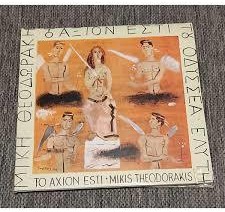 Τα Πάθη
ΙΙ. Στα "Πάθη" συναντούμε 18 ψαλμούς, 12 άσματα  και 6 αναγνώσματα. Η βασική ιδέα παραμένει ίδια
: ισχύει και εδώ το ίδιο σχήμα, ατομικό και γενικό  συνενώνονται	με	τρόπο	ποιητικό-ανορθολογικό.
Στα	«Πάθη»	όμως	είναι	παρών	ένας	ιστορικός  μύθος με συγκεκριμένα χρονικά πλαίσια (Αλβανικό
Έπος,	Κατοχή,	Απελευθέρωση).	Οι	συγκεκριμένες  ιστορικές	εμπειρίες	υπάρχουν		κυρίως	στα
«Αναγνώσματα», όπου φορέας της εμπειρίας είναι  η	ανθρώπινη	ομάδα	και	τα	γεγονότα	που	βίωσε.
υποκείμενο	είναι	το	ποιητικό
«άσματα»	εκφράζεται	κάτι
Στους	«Ψαλμούς»
εγώ.	Τέλος  καθολικότερο
στα
και	ομαδικότερο.	Ο	Θεοδωράκης
επιλέγει	και	μελοποιεί	4	ψαλμούς	και	4	άσματα,  ενσωματώνοντας	και		 την	αφήγηση		τριών
17
αναγνωσμάτων. Ξεκινά με τον Ψαλμό Α΄ , όπου το  ποιητικό εγώ αντιμετωπίζει  την  πραγματικότητα  του πολέμου, όχι με  την  ανταπόδοση της  βίας,  μα  με τα όπλα που του κληροδότησε η «Γένεσις» του :
"ΙΔΟΥ
Κόρες
εγὼ		λοιπόν,	ο		πλασμένος	για		τις	μικρὲς  καὶ	τὰ	νησιὰ	του	Αἰγαίου·	...Ιδοὺ	ἐγὼ
των  καὶ
καταντικρύ	του	μελανου	φορέματος
αποφασισμένων	...Λύνει	αέρας	τα	στοιχεία
βροντὴ προσβάλλει τὰ βουνὰ. .Μοίρα των αθώων,  πάλι       μόνη,       νά        σε,       στὰ      Στενά       !
..Ο καθεὶς και τὰ όπλα του, είπα·  Στὰ  Στενὰ  τὰ  ρόδια μου θ'ανοίξω ,Στὰ Στενὰ φρουροὺς τοὺς  ζέφυρους θα στήσω / τὰ φιλιὰ τα παλια θ'απολύσω  που	η	λαχταρα	μου	άγιασε	!"

Ακολουθεί	 το	πρώτο		ανάγνωσμα		(  «		Η	πορεία  προς	το		μέτωπο»),		με		την	καταγραφή	μιας  επίπονης	ορειβασίας		στα		βουνά		της	Ηπείρου,		με  προορισμό το φρικώδες θέατρο του πολέμου. Μα το  άσμα		που		ακολουθεί			(			«Ένα		το			χελιδόνι»)  αναδεικνύει		το		«πραγματικό»				τοπίο			του  προορισμού: το τοπίο μιας Άνοιξης  που  η έλευσή  της								απαιτεί											 Θυσία.  Στον Ψαλμό Ε΄ ( «Τα θεμέλιά μου στα βουνά»)
το	ποιητικό	εγώ	καταφεύγει	στην	μνήμη   και	την
18
παράδοση της ελευθερίας  που  αυτή  αναδεικνύει,  για να αντλήσει τη δύναμη  που  απαιτεί η  αντίσταση. Ο Oδυσσέας Ελύτης αναδεικνύει τη σημασία  της μνήμης στον αγώνα του ελληνικού λαού για την  επιβίωση και την ελευθερία του. Τα Πάθη αναφέρονται  στον πόλεμο του 1940 και στην οδυνηρή εμπειρία της  Κατοχής και παραλληλίζονται με τα πάθη του Χριστού. Η  Ανάστασή Του προοιωνίζεται, κατά τον ποιητή, την  απελευθέρωση του ελληνικού έθνους και τη δικαίωση των  αγώνων του.
Τα θεμέλιά μου στα βουνά
και τα βουνά σηκώνουν οι λαοί στον ώμο τους  και πάνω τους η μνήμη καίει
άκαυτη βάτος.
Μνήμη του λαού μου σε λένε Πίνδο και σε λένε Άθω.
Ταράζεται ο καιρός
κι απ'  τα πόδια τις μέρες κρεμάζει
αδειάζοντας με πάταγο τα οστά των ταπεινωμένων.  Ποιοι,  πώς, πότε ανέβηκαν την άβυσσο;
Ποιες, ποιων,  πόσων οι στρατιές;
Τ' ουρανού το πρόσωπο γυρίζει κι οι εχθροί μου  έφυγαν μακριά.
Μνήμη του λαού μου σε λένε Πίνδο και σε λένε Άθω.  Εσύ μόνη απ' τη φτέρνα τον άντρα γνωρίζεις
Εσύ μόνη απ' την κόψη της πέτρας μιλάς  Εσύ την όψη των αγίων οξύνεις
κι εσύ στου νερού των αιώνων την άκρη σύρεις  πασχαλιάν αναστάσιμη!
Αγγίζεις το νου μου και πονεί το βρέφος της Άνοιξης!  Τιμωρείς το χέρι μου και στα σκότη λευκαίνεται!
Πάντα πάντα περνάς τη φωτιά για να φτάσεις τη λάμψη.
Πάντα πάντα τη λάμψη περνάς
για να φτάσεις ψηλά τα βουνά τα χιονόδοξα.
19
Όμως τι τα βουνά; Ποιος και τι στα βουνά;
Τα θεμέλιά μου στα βουνά
και τα βουνά σηκώνουν οι λαοί στον ώμο τους  και πάνω τους η μνήμη καίει
άκαυτη βάτος!
Ακολουθεί	το	ανάγνωσμα  «Η	μεγάλη  Έξοδος» βασισμένο σε ιστορικό γεγονός, την  εκδήλωση διαμαρτυρίας που έγινε στην  Αθήνα με  την ευκαιρία του απαγορευμένου εορτασμού  της  25ης Μαρτίου 1942,  εκδήλωσε που  χτυπήθηκε  βίαια από τις δυνάμεις Κατοχής. Το επόμενο –  εμβληματικό πλέον – άσμα ( «Της δικαιοσύνης ήλιε  νοητέ») έρχεται σαν μια επίκληση ώστε να αρθεί η  αδικία που κατατρέχει τη χώρα- αδικία που  προκαλείται από «φίλους» και  εχθρούς.  Ακολουθεί  η εξομολόγηση της πίκρας του ποιητικού εγώ, όπως  αποτυπώνεται στο άσμα «Της αγάπης  αίματα».  Αυτός που έζησε την έξαψη της αγάπης, αυτός που  ζήτησε την κατάφαση της ζωής,  κυνηγήθηκε  κι  έζησε τον κατατρεγμό του πολέμου. Το ίδιο  εξομολογητικό   ύφος   διαπερνά   και   τον Ψαλμό  ΙΔ΄ («Ναοί στο σχήμα τ΄ ουρανού»). Αναπολείται
μια	ζωή	που  καταργήθηκε.
πέρασε,	μια	νεότητα		που	βίαια  Στο		επόμενο	ανάγνωσμα
20
(«Προφητικόν») αναγγέλλεται  του πανανθρώπινου ονείρου  βασισμένη στην ομορφιά
η	πραγματοποίηση
για	μια	κοινωνία  και		στη		ειρήνη.
Ο τελευταίος  Ψαλμός των  «Παθών»  προετοιμάζει  το τρίτο μέρος της σύνθεσης («Δοξαστικόν»). Το  ποιητικό εγώ ξαναβρίσκει όλα αυτά που κινδύνεψε  να στερηθεί, κι αυτό επειδή  δεν  απάντησε με  βία  στη βία, αλλά επειδή νίκησε  το  θάνατο  σώζοντας  τον Έρωτα, επειδή κράτησε την αθωότητά του με  όπλα την Ομορφιά της Τέχνης
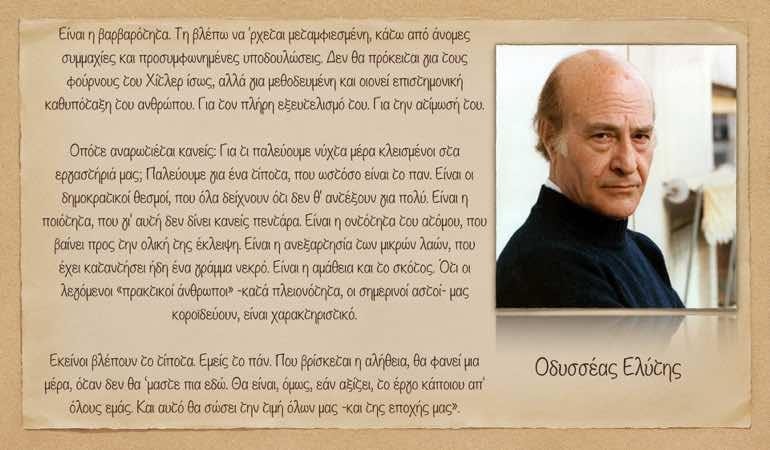 Το Δοξαστικό
Το «Δοξαστικό» είναι η κορύφωση της σύνθεσης.  Δοξολογείται ο κόσμος ο μικρός δηλαδή το  θαλασσινό τοπίο , τα νησιά και οι άνεμοι, τα
κορίτσια	και	το	ερωτικό	σκίρτημα	της	εφηβείας.
14στιχος	χαιρετισμός	( «Χαίρε	η
Μεσολαβεί	ένας
Καιομένη	και
συνείδηση	του
Χαίρε	η	Χλωρή…»)	που	στη  ποιητή	 είναι	οι	εικόνες	και		οι
της
συμβολισμοί	της	Παναγίας,	της	Πατρίδας,
21
Ελευθερίας και της Γυναίκας. Και καταλήγει με την  τελική αξιολόγηση του παροδικού και του Αιώνιου,  Παροδικός ο θάνατος («του ύπνου η μιμική»),  αιώνια η αρχή της ζωής( «η Τρόπις η αστρική»).
Το «Αξιον Εστί» έχει μεταφραστεί σε πολλές  γλώσσες, έχει μια «ελληνικότητα», έναν ποιητικό  λόγο καίριο και διαχρονικό, και το σημαντικότερο,  ένας ποιητικός λόγος που η πρόσληψή του απαιτεί  εξοικείωση με την γλωσσική παράδοση του
Ελληνισμού.  στόματα,
Το	ότι	πέρασε	σε	εκατομμύρια  σαν		τραγούδι
πια,		έστω	και  ακόμη	ευτυχισμένη
αποσπασματικά,	είναι	μια
στιγμή στην ιστορία του ελληνικού πολιτισμού. Η  Λίλη Ζωγράφου υπογραμμίζει πως ο  Ελύτης  γνώρισε από κοντά το θάνατο αλλά η  θέληση για  ζωή ήταν ακατάβλητη, πολεμώντας στο αλβανικό  μέτωπο έπαιρνε εκδίκηση για την ήττα του  ελληνικού έθνους στη μικρασιατική καταστροφή.  Όλα αυτά ως πηγή έμπνευσης οδήγησαν τις λέξεις  στο  Άξιον εστί  να δηλώνουν ακατάλυτα νοήματα.  Ο θάνατος η θυσία και η λευτεριά αποτυπώνονται
22
με τον πιο εύστοχο τρόπο στο έργο του Ελύτη.  Μιλούν σε κάθε στίχο και η αλήθεια είναι πως η  Ελλάδα «ψήλωσε» μέσα από τους  στίχους  του  Ελύτη και ταξίδεψε στα πέρατα του κόσμου με την  πιο αυθεντική, την πιο αληθινή και ιερή μορφή της.
Πηγές
Νεοελληνική Λογοτεχνία Γ Γυμνασίου
Ιστορία Νεοελληνικής Λογοτεχνίας Α’ Β’ Γ’ Γυμνασίου
Λίλη Zωγράφου «Ο ηλιοπότης Ελύτης», ΝΕΑ ΣΥΝΟΡΑ,  εκδ.Λιβάνη
Τάσος Λιγνάδης,  «Το  Άξιον  Εστί του Ελύτη»,  Εκδόσεις
Πορεία
Eclass, σχόλια για το απόσπασμα Η ΓΕΝΕΣΙΣ
Απόσπασμα	από	συνέντευξη	του	ποιητή  εμπνεύστηκα το «Άξιον εστί», διαδίκτυο»
Photodentro.edu.gr
«Πώς
23
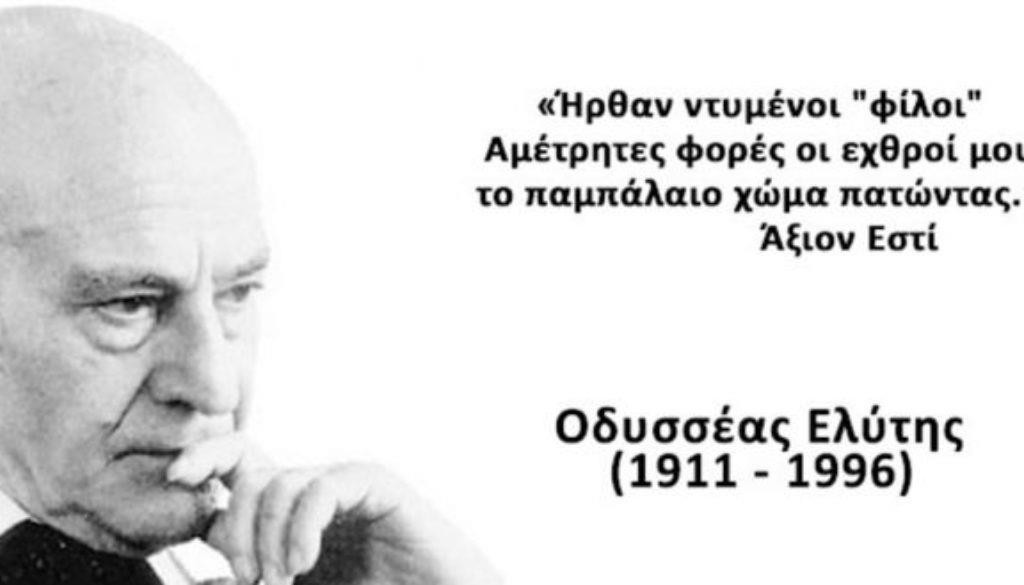 24